Analisi Univariata&Esercizi
Metodi Quantitativi per Economia, Finanza e ManagementEsercitazione n°2
Lavoro di Gruppo:
Nella sezione Varie della pagina di insegnamento è stato pubblicato l’elenco definitivo dei lavori di gruppo per l’anno accademico 2013-2014

entro 1 novembre 2013 invio via e-mail del questionario da validare a epallini@liuc.it e fcalabretti@liuc.it 

attendere la validazione con eventuali correzioni via e-mail prima di iniziare la somministrazione
E-learnings
Nella sezione Varie della pagina di insegnamento è stato pubblicato un file pdf con le istruzioni per :

l’attivazione di un profilo SAS,  

collegarsi a  SAS OnDemand for Academics per potersi esercitare via internet sia con SAS Web Editor (il tool utilizzato a lezione) che con SAS Enterprise Guide,

l’attivazione di 6 SAS e-Learning Course in parte propedeutici per Metodi Quantitativi per Economia Finanza e Management, in parte da utilizzare come supporto al corso, in parte utili per chi volesse approfondire la conoscenza dello strumento
Metodi Quantitativi per Economia, Finanza e Management
Obiettivi di questa esercitazione:
1
4
3
2
Box Plot
Breve Ripasso Teorico
Proc Freq
Proc Univariate
Misure di sintesi
Misure di posizione:
Misure di tendenza centrale:
Media aritmetica
Mediana
Moda 
Misure di tendenza non centrale:
Quantili di ordine p (percentili, quartili)
Misure di dispersione:
Campo di variazione
Differenza interquantile
Varianza
Scarto quadratico medio
Coefficiente di variazione
Misure di forma della distribuzione:
Skewness
Kurtosis
Metodi Quantitativi per Economia, Finanza e Management
Obiettivi di questa esercitazione:
1
4
3
2
Box Plot
Breve Ripasso Teorico
Proc Freq
Proc Univariate
Output in SAS
In sas i risultati di un’analisi vengono visualizzati nella finestra ‘Output’.
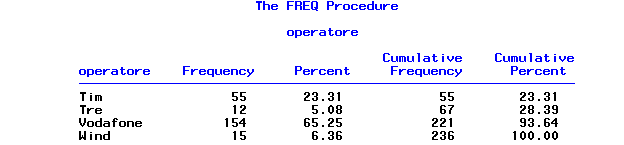 Visualizzazione di default, output temporaneo.
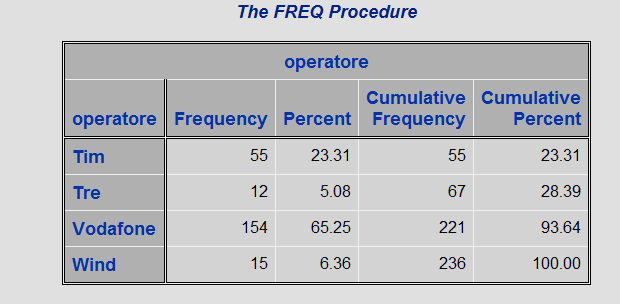 Visualizzazione di Html, file che può essere salvato in una directory a scelta.
Output in HTML
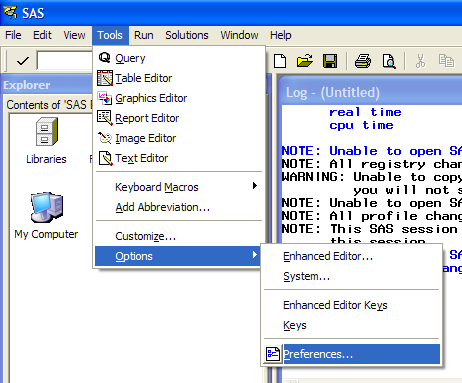 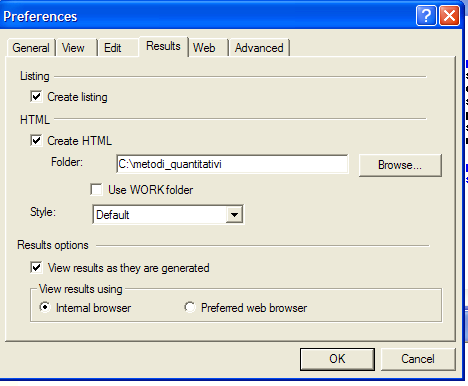 PROC FREQ
La PROC FREQ permette di calcolare le distribuzioni di frequenza univariate per variabili qualitative e quantitative discrete
proc freq data= dataset;
	tables variabile /options;
run;
OPTIONS:
/missing   considera anche i missing nel calcolo delle frequenze
PROC FREQ: Esempio 1
Variabile qualitativa: operatore telefonico
proc freq data=corso.telefonia;
table operatore;
run;
Output PROC FREQ
Frequenza assoluta: consiste nell’associare a ciascuna categoria, o modalità, il numero di volte in cui compare nei dati
Frequenza relativa: rapporto tra la frequenza assoluta ed il numero complessivo delle osservazioni effettuate
Frequenze 
cumulate
PROC FREQ: Esempio 2
Variabile quantitativa discreta: 
numero medio giorni utilizzo alla settimana telefono fisso
proc freq data=corso.telefonia;
table fisso_g;
run;
Output PROC FREQ
Fare attenzione al numero di modalità di una variabile
OPZIONE missing: considera anche i missing nel calcolo delle frequenze
PROC FREQ: Esempio 3
Variabile qualitativa: 
secondo motivo di utilizzo mezzi di comunicazione
proc freq data=corso.telefonia;
table motivo_utilizzo_2 / missing;
run;
motivo_utilizzo_2
Frequency
Percent
CumulativeFrequency
CumulativePercent
24
10.17
24
10.17
Altro
2
0.85
26
11.02
Famigliari
40
16.95
66
27.97
Partner
22
9.32
88
37.29
Piacere/Tempo libero
128
54.24
216
91.53
Studio
20
8.47
236
100.00
Output PROC FREQ
MISSING
Frequency Missing = 24
PROC FREQ – Sintassi generale 2/2
Distribuzione di frequenza univariata con variabile di classificazione
proc freq data= dataset;
	by variabile_1;
	tables variabile_2  / options;
run;
PROC SORT: ordinare le osservazioni in base alla variabile di by
PROC FREQ: Esempio 4
Distribuzione di frequenza univariata con variabile di classificazione
proc sort data=corso.telefonia;
	by sesso;
run;
proc freq data=corso.telefonia;
	by sesso;
	tables operatore;
run;
Output PROC FREQ
sesso=F
sesso=M
Metodi Quantitativi per Economia, Finanza e Management
Obiettivi di questa esercitazione:
1
4
3
2
Box Plot
Breve Ripasso Teorico
Proc Freq
Proc Univariate
PROC UNIVARIATE - Descrizione
La PROC UNIVARIATE permette di calcolare
  misure di sintesi di posizione, variabilità, forma per variabili quantitative continue
proc univariate data= dataset;
	var variabile;
run;
PROC UNIVARIATE – Esempio 1
Misure di sintesi della variabile quantitativa discreta numero medio sms inviati al giorno
proc univariate data=corso.telefonia;
var num_sms_e;
run;
Output PROC UNIVARIATE (1/5)
Misure di tendenza centrale
Media aritmetica: somma dei valori diviso il numero di valori
Mediana: in una lista ordinata, la mediana è il valore “centrale” (50% sopra, 50% sotto)
Moda: valore che occorre più  frequentemente
Basic Statistical Measures
Location
Variability
Mean
24.31356
Std Deviation
28.46175
Median
10.00000
Variance
810.07147
Mode
10.00000
Range
100.00000
Interquartile Range
25.00000
Output PROC UNIVARIATE (2/5)
Misure di Variabilità
Scarto Quadratico Medio [Std Deviation]: mostra la variabilità rispetto alla media
Varianza [Variance]: media dei quadrati delle differenze fra ciascuna osservazione e la media
Campo di Variazione [Range]: differenza tra il massimo e il minimo dei valori osservati
Differenza Interquartile [Interquartile Range]: 3° quartile – 1° quartile
Output PROC UNIVARIATE (3/5)
I Quartili dividono la sequenza ordinata dei dati in 4 segmenti contenenti lo stesso numero di valori
Il primo quartile, Q1, è il valore per il quale il 25% delle osservazioni sono minori di esso e il 75% sono maggiori
Q2 coincide con la mediana (50% sono minori, 50% sono maggiori)
Il terzo quartile, Q3, è il valore per il quale il 75% delle osservazioni sono minori di esso e il 25% sono maggiori
Output PROC UNIVARIATE (4/5)
Moments
N
236
Sum Weights
236
Mean
24.3135593
Sum Observations
5738
Std Deviation
28.4617546
Variance
810.071475
Skewness
1.59619131
Kurtosis
1.44200254
Uncorrected SS
329878
Corrected SS
190366.797
Coeff Variation
117.061242
Std Error Mean
1.85270242
Coeff di variazione [Coeff Variation]: misura la variabilità relativa rispetto alla media (%)
Output PROC UNIVARIATE (5/5)
Moments
N
236
Sum Weights
236
Mean
24.3135593
Sum Observations
5738
Std Deviation
28.4617546
Variance
810.071475
Skewness
1.59619131
Kurtosis
1.44200254
Uncorrected SS
329878
Corrected SS
190366.797
Coeff Variation
117.061242
Std Error Mean
1.85270242
Misure di Forma della Distribuzione
Skewness: indice che informa circa il grado di simmetria o asimmetria di una distribuzione
γ=0 distribuzione simmetrica
γ<0 asimmetria negativa (mediana>media)
γ>0 asimmetria positiva (mediana<media)
Kurtosis: indice che permette di verificare se i dati seguono una distribuzione di tipo Normale (simmetrica)
β=3 se la distribuzione è “Normale”
β<3 se la distribuzione è iponormale
β>3 se la distribuzione è ipernormale
Esempio
Importo totale accredito stipendio
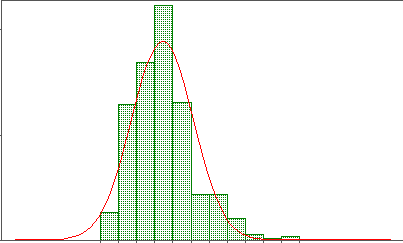 Skewness>0 asimmetria positiva (mediana<media).

Kurtosis<3 : la distribuzione è iponormale (rispetto alla distribuzione di una Normale ha densità di frequenza minore per valori molto distanti dalla media);
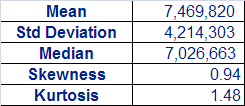 PROC UNIVARIATE – Esempio 2
Misure di sintesi della variabile quantitativa continua numero medio ore utilizzo al giorno telefono cellulare
proc univariate data=corso.telefonia;
var cell_h;
run;
PROC UNIVARIATE – Sintassi 2/2
Distribuzione di frequenza univariata con variabile di classificazione
proc univariate data= dataset;
	class variabile_1 (options);
	var variabile_2;
run;
OPTIONS:
(missing)   considera anche la categoria “missing” (contenente tutti i valori mancanti) della variabile di classificazione
PROC UNIVARIATE – Esempio 3
Misure di sintesi della variabile numero medio ore utilizzo al giorno telefono cellulare suddivisa per sesso
proc univariate data=corso.telefonia;
class sesso;
var cell_h;
run;
PROC UNIVARIATE – Esempio 4
Misure di sintesi della variabile numero medio ore utilizzo al giorno telefono cellulare suddivisa per hobby con opzione “missing”
proc univariate data=corso.telefonia;
class hobby_3(missing);
var cell_h;
run;
Metodi Quantitativi per Economia, Finanza e Management
Obiettivi di questa esercitazione:
1
4
3
2
Box Plot
Breve Ripasso Teorico
Proc Freq
Proc Univariate
Mediana
(Q2)
X
X
Q1
Q3
massimo
minimo
25%                 25%               25%          25%
Sequenza ordinata di valori assunti da una variabile
Differenza Interquartile
BOX PLOT
OUTLIERS:  	Q1  - 1,5 * Differenza interquartile
		Q3 + 1,5 * Differenza interquartile
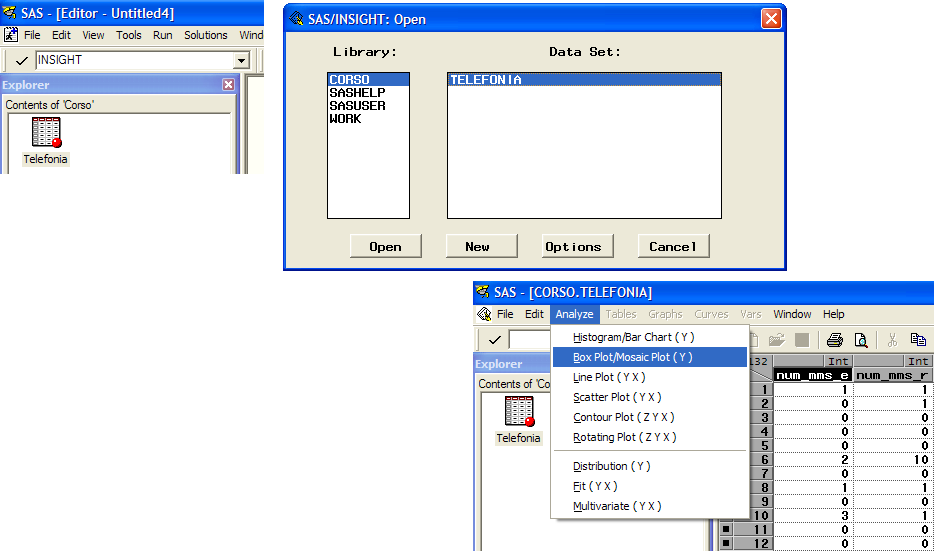 SAS INSIGHT: Box Plot (1/2)
SAS INSIGHT: Box Plot (2/2)
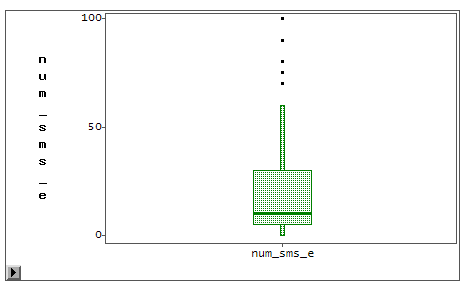 Esercizi  Analisi Univariata
Dataset
Il dataset DENTI contiene dati sul consumo di dentifricio (di marca A e di marca B). Le variabili sono:
Esercizi Analisi univariata
Svolgere i seguenti esercizi utilizzando il dataset DENTI:
Allocare la libreria CORSO (che punta alla cartella che contiene il file DENTI.XLS)

Importare in formato SAS la tabella excel DENTI.XLS e chiamarla DENTI_NEW

Utilizzando la procedura più opportuna calcolare la distribuzione delle variabili
	- AREA
	- CONSTOT
Esercizi Analisi univariata
Si può affermare che l’insieme degli intervistati è costituito principalmente da donne?

Determinare l’accumulo medio di dentifrici della marca A

Determinare la percentuale di clienti che hanno ricevuto meno di 11 contatti pubblicitari

Verificare se i clienti abituali della marca B si distribuiscono in modo differente nelle diverse aree geografiche

Verificare se il consumo medio totale differisce tra uomini e donne
Analisi preliminari – Analisi univariata
Verificare se ci sono missing nella variabile ETACLASS

Calcolare la distribuzione condizionata della variabile ALTOCON  utilizzando come variabile di classificazione prima TRATTOT e poi AREA

Verificare simmetria e normalità della variabile TATTI_A e disegnarne il boxplot